Entraînements
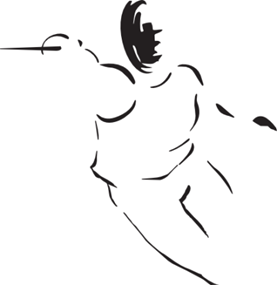